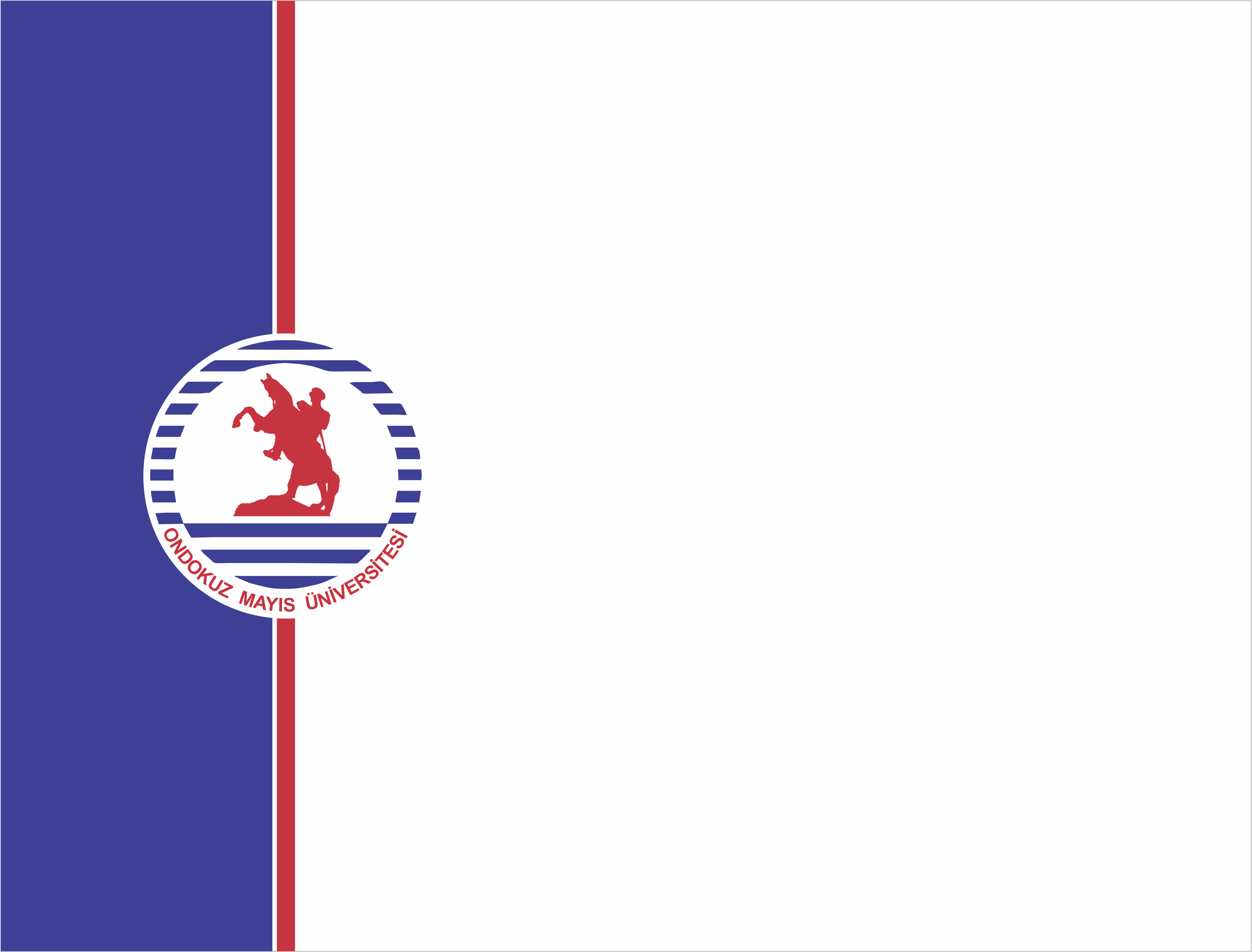 MAK 308
MAKİNA DİNAMİĞİ
2017-2018 Bahar
Dr. Nurdan Bilgin
DİNAMİK KUVVET ANALİZİ
Bu noktaya kadar, statik kuvvetler etkisi altında denge konusunu çalıştık. Bundan sonra dinamik denge analizini çalışacağız. Bu kapsamda
KAVRAMSAL GİRİŞ
Bir rijid cismin ağırlık merkezi ve atalet momenti
Rijid cisimler için Newton’un 2. yasası
D’Alambert Prensibi
DİNAMİK KUVVET ANALİZİ
Grafik Yöntem (Kısaca)
Analitik Yöntem
MAKİNALARDA DİNAMİK KUVVET ANALİZİ
Dört Çubuk Mekanizmasının Dinamik Kuvvet Analizi
Pistonlu makinalar dinamiği
KAVRAMSAL GİRİŞ
KAVRAMSAL GİRİŞ
KAVRAMSAL GİRİŞ
KAVRAMSAL GİRİŞ
KAVRAMSAL GİRİŞ
KAVRAMSAL GİRİŞ
KAVRAMSAL GİRİŞ
KAVRAMSAL GİRİŞ
Yukarıda açıklanan yöntem D’alambert prensibi olarak bilinir ve şu şekilde tanımlanır. 
Bir rijid cismin 
açısal ivmesi ve 
kütle merkezinin linear ivmesi biliniyorsa, 
etki eden 
tüm kuvvetler ile atalet kuvveti vektörel toplamı ve 
kütle merkezine etki eden tüm dış momentler ile atalet momenti vektörel toplamı 
ayrı ayrı sıfıra eşittir.
DİNAMİK KUVVET ANALİZİ
Wittenbauer’in ikinci problemi; makinanın hareketinin (hız ve ivmesinin) önceden bilindiği durumlarda; tahrik uzvu yaklaşık sabit hızla hareket ederken, mafsal kuvvetlerini bulma problemidir.
Dinamik kuvvet analizinde şu adımlar izlenir.
Hız ve ivme analizi yapılarak; sistemdeki tüm uzuvların açısal ivmeleri ve ağırlık merkezlerinin linear ivmeleri bulunur.
Uzuvların kütleleri ve atalet momentleri bulunur.
Uzuvların atalet kuvvetleri ve atalet momentleri bulunur.
D’alambert prensibi kullanılarak, statik kuvvet analizinde olduğu gibi mafsal kuvvetleri ve tahrik kuvveti veya momenti bulunur.
Bu noktadan sonra statik kuvvet analizinde öğrendiğimiz tüm ilkeler geçerlidir.
Örnek
y
OA=x
OB=y
4
B
3
G3
q
F12
2
O
A
x
Problem: Şekilde görülen bir çift kızak mekanizmasında, kızakların kütleleri ve sürtünme ihmal edilmektedir. Kızakları birbirine bağlayan AB çubuğunun uzunluğu a3=500 mm ve ağırlığı m3=5 kg olarak verilmektedir.  2 uzvu sabit 2 m/s’lik hızla ilerlerken x=200 mm olduğunda sistemi dengede tutacak F12 tahrik kuvvetini ve mafsal kuvvetlerini bulunuz.
Çözüm
Çözüm Devam
Çözüm Devam
4
F43
F34
B
G14
Fi3y
3
G3
F32y
Fi3x
F32x
F12
2
A
F23x
F23y
G12
Dört Çubuk Mekanizmasının Dinamik Kuvvet Analizi
Uzuv ve mafsalların dayanımlarını temel alarak tasarlamak için, her bir bağlantı ve eklemin en kötü yüklenme koşulları belirlenmelidir. 
Sürücü motoru özelliklerini seçmek için, tüm çevrim  boyunca giriş torku gereksiniminin bilinmesi gerekir. 
Bu nedenlerle, sayısal hesaplamaya uygun analitik yöntemlerle çözüm geliştirmek zorunludur.
Bu bölümde dört çubuklu bir mekanizmanın genel dinamik analizi açıklanacak ve sonuçlar grafiklerle gösterilecektir.
Çözümü web sayfasına konulmuştur.